ПОРТФОЛИО
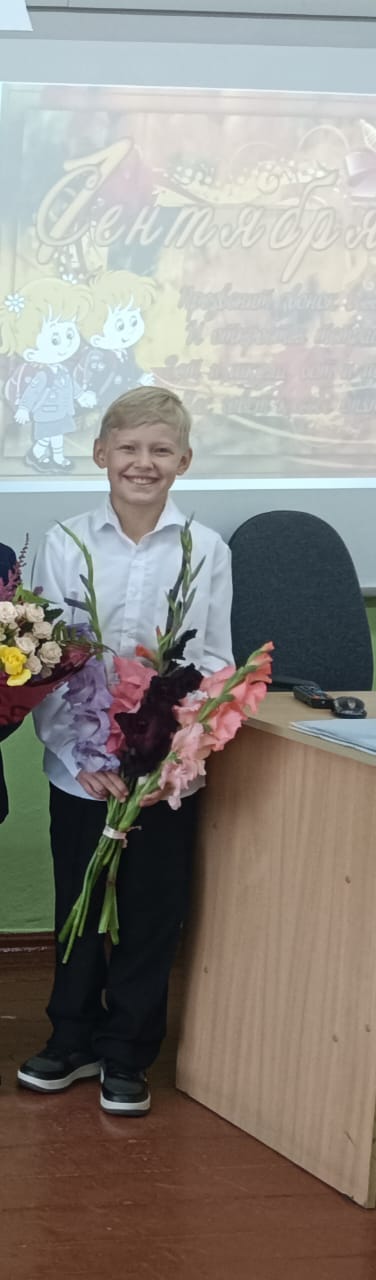 Ученика3  класса
МАОУ Чернокоровской СОШ

Бубенщикова Ивана
Всегда — учиться, все — знать! Чем больше узнаешь, тем сильнее станешь.                                                    Максим Горький
«СОДЕРЖАНИЕ»
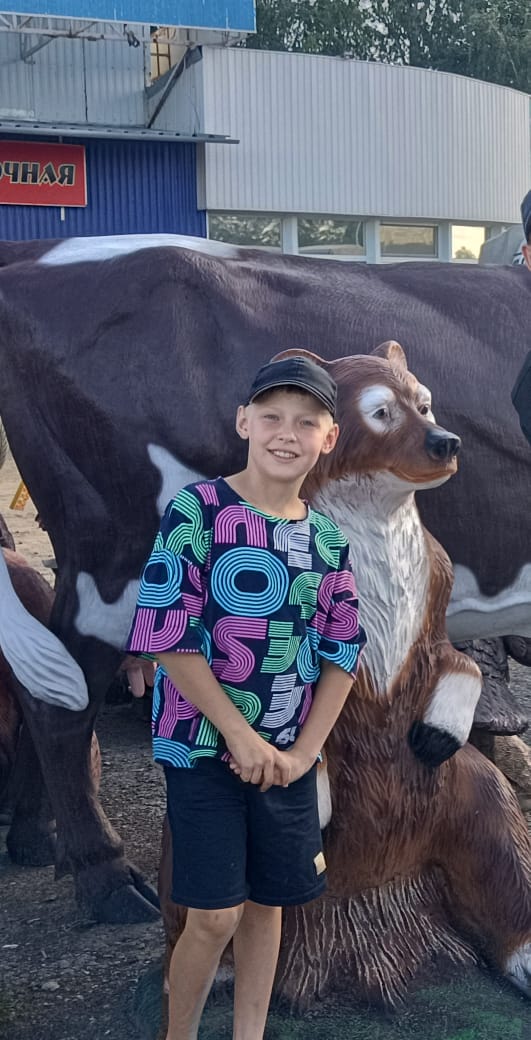 Моё имя.
Мой путь к успеху.
Мои друзья и одноклассники
Мои победы в олимпиадах и конкурсах
Пожелание ученикам.
«МОЁ ИМЯ»
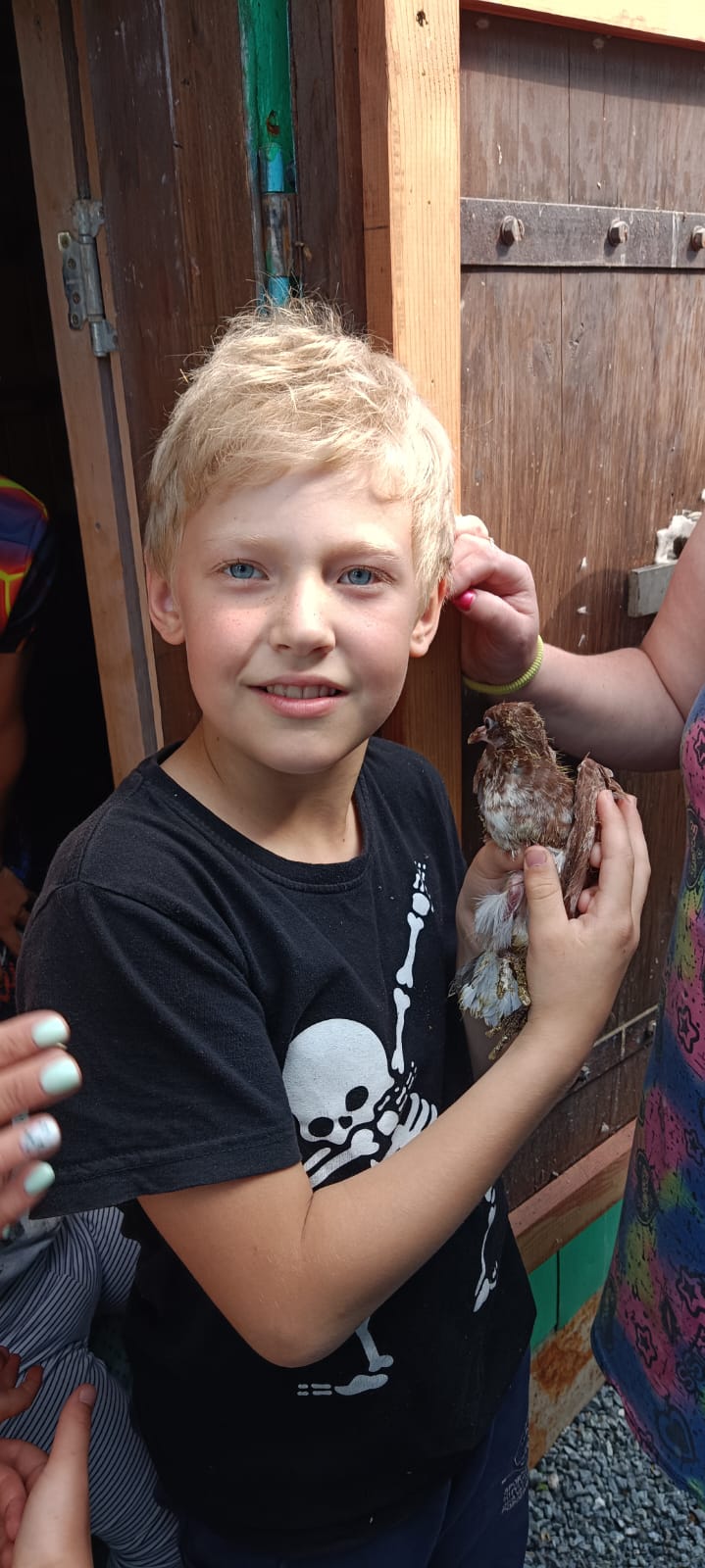 Меня зовут Бубенщиков Иван
Значение и происхождение имени 
Иван: Имя Иван произошло от древнееврейского Йохана. Смысл имени в переводе - «Яхве (Бог) милостив». Еще одно значение имени Иван - «Божье вознаграждение». Иванна - женская форма имени Иван. Название города Иваново связано с именем Иван. Ваня - одно из самых популярных современных имен, его адаптировали под звучание своего языка многие народы мира.
«МОЙ ПУТЬ К УСПЕХУ»
МОЯ ЦЕЛЬ:
-успешно закончить школу
-получить высшее образование
-полностью реализовать свои возможности
МОИ ЗАДАЧИ:
-ответственно выполнять все домашние задания
-активно работать на уроках
-заниматься самообразованием
-участвовать в спортивных соревнованиях, 
олимпиадах и конкурсах
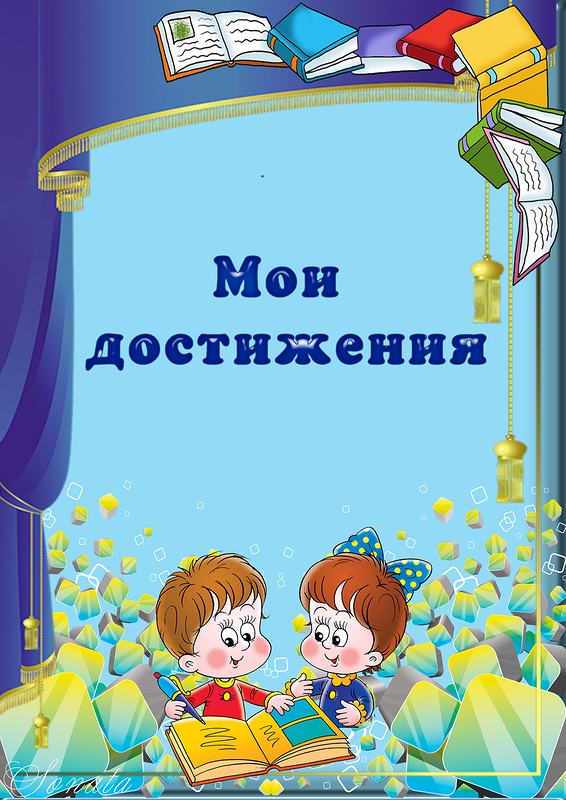 МОИ ЦЕЛИ и
 ЗАДАЧИ
МОИ ДРУЗЬЯ И ОДНОКЛАССНИКИ
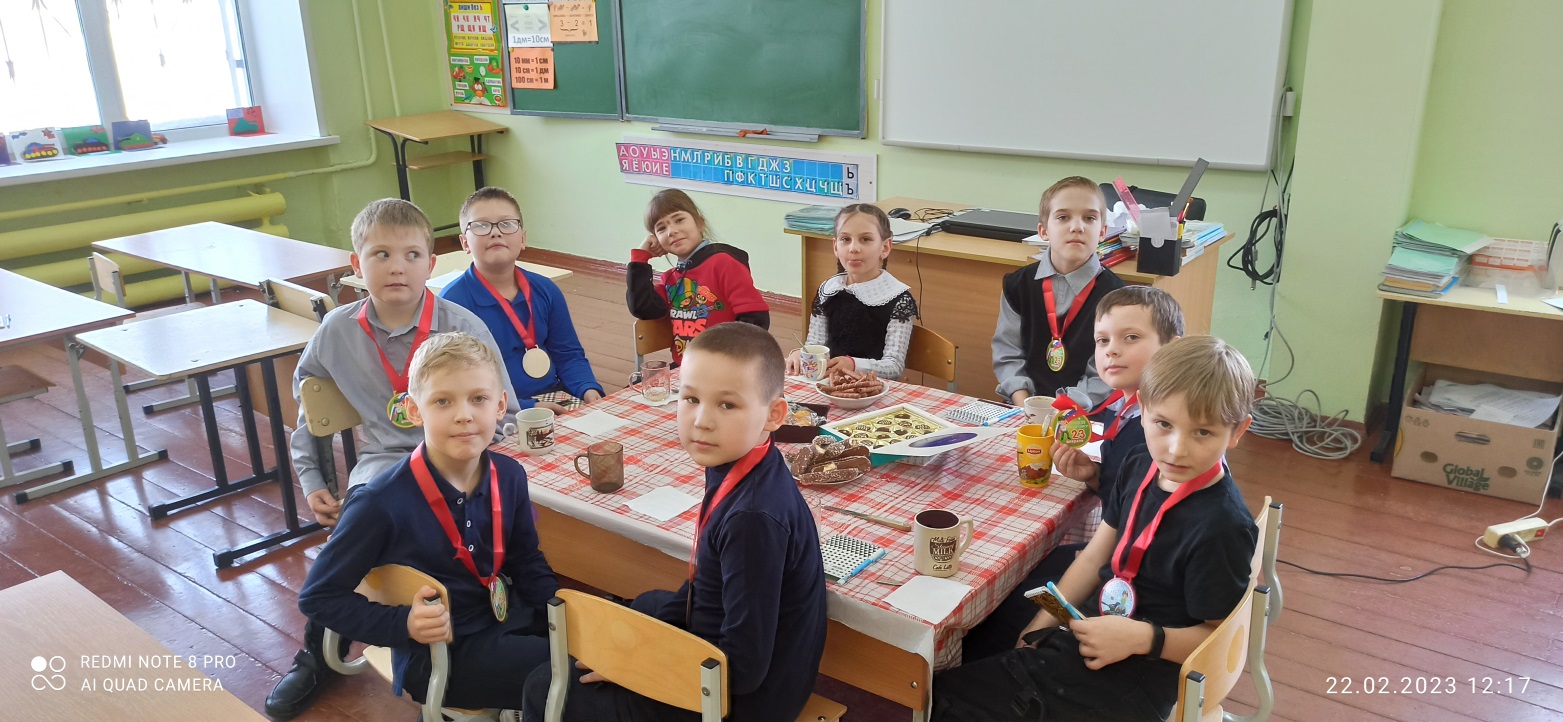 В первый день осенний,Радостный, веселый,С бодрым настроеньемПрибежишь ты в школу.
Встретишь после летаТам друзей вихрастых,И у всех в букетахПраздничные астры.Будете до маяВы теперь трудиться.Мы тебе желаемХорошо учиться!
Маме очень дорогКаждый твой шажочек,Приноси пятерокБольше ей, дружочек!
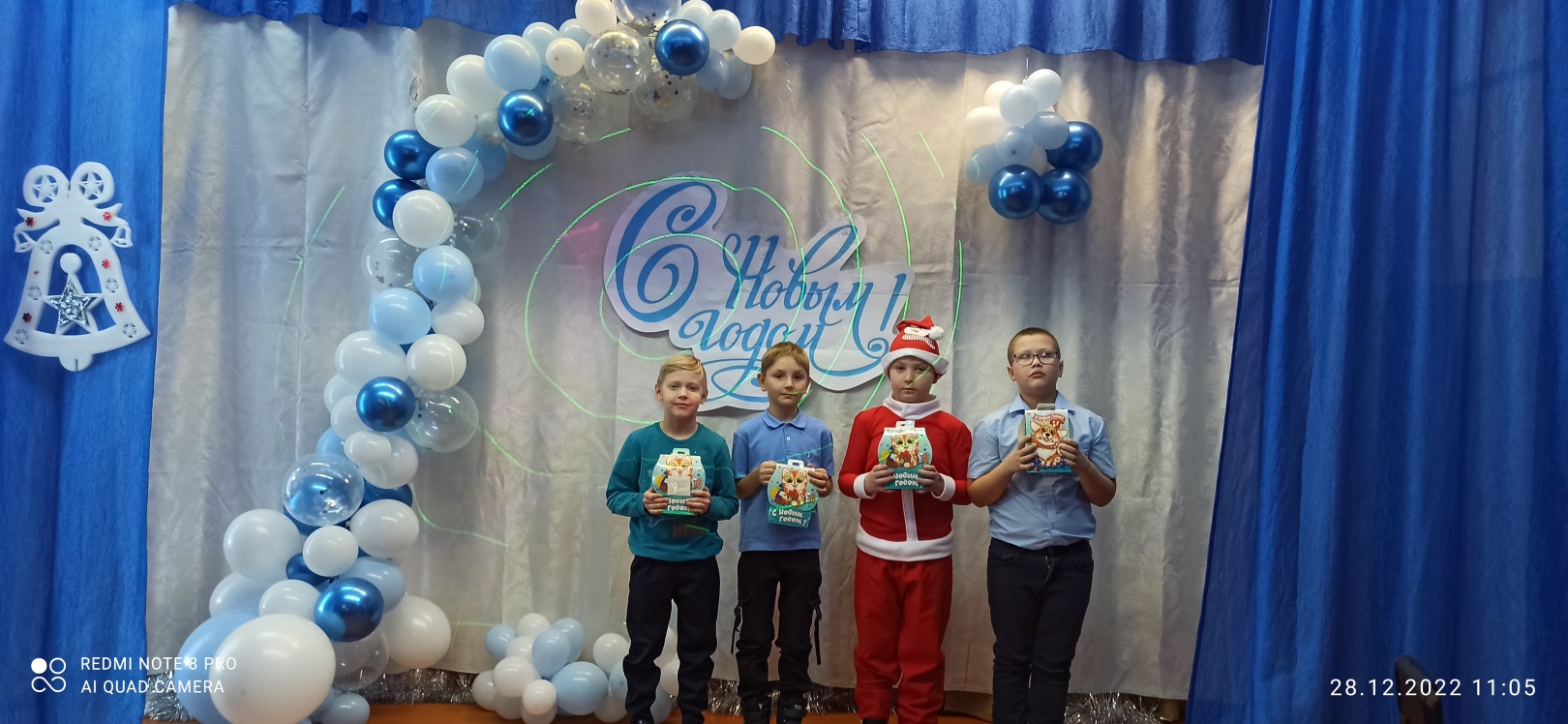 ПОБЕДЫ В ОЛИМПИАДАХ И      	конкурсах
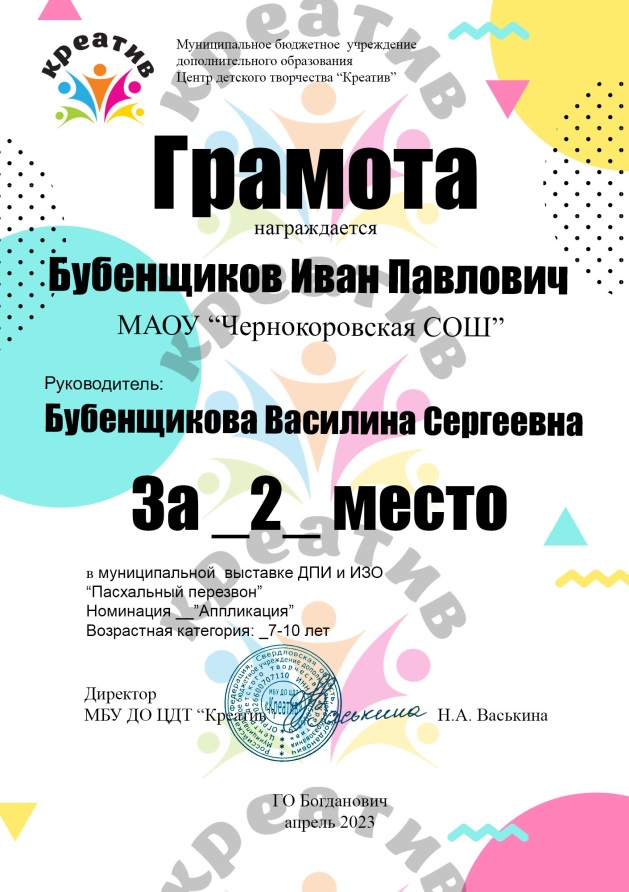 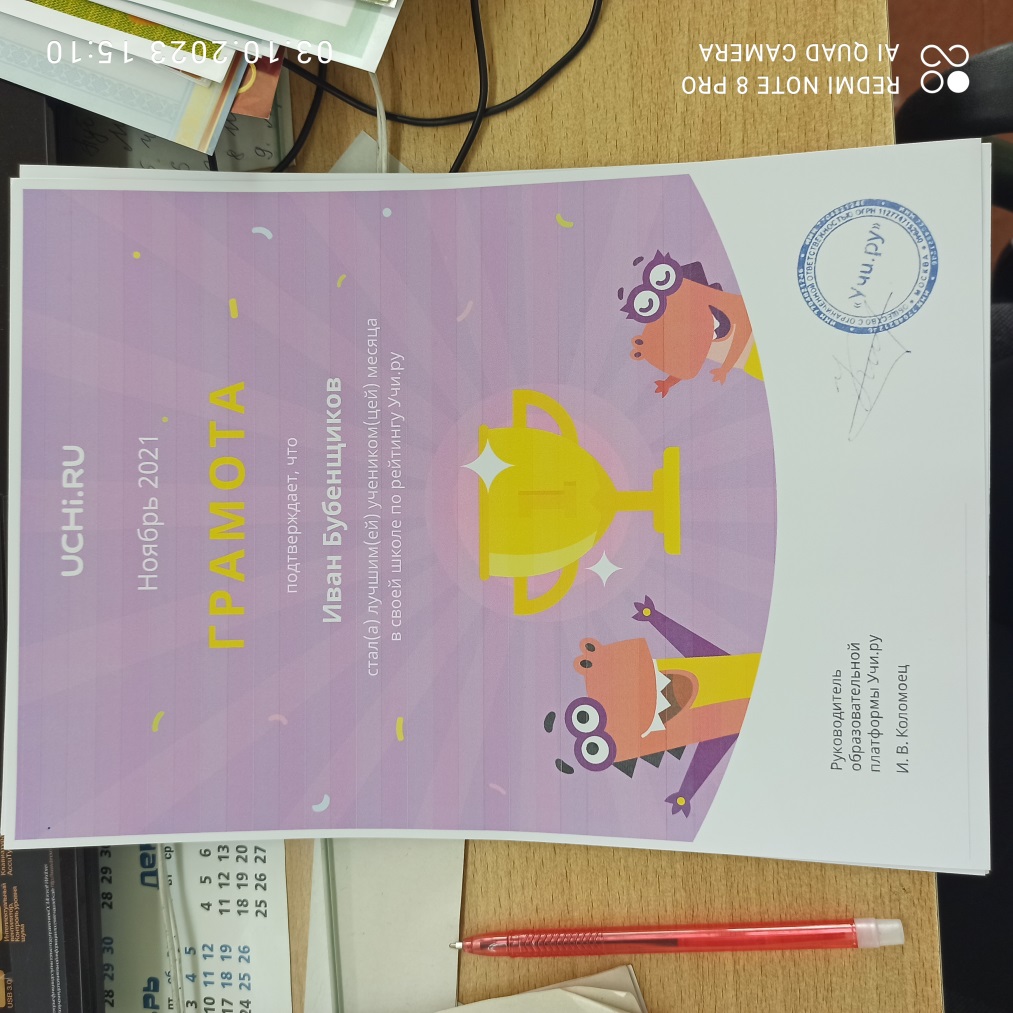 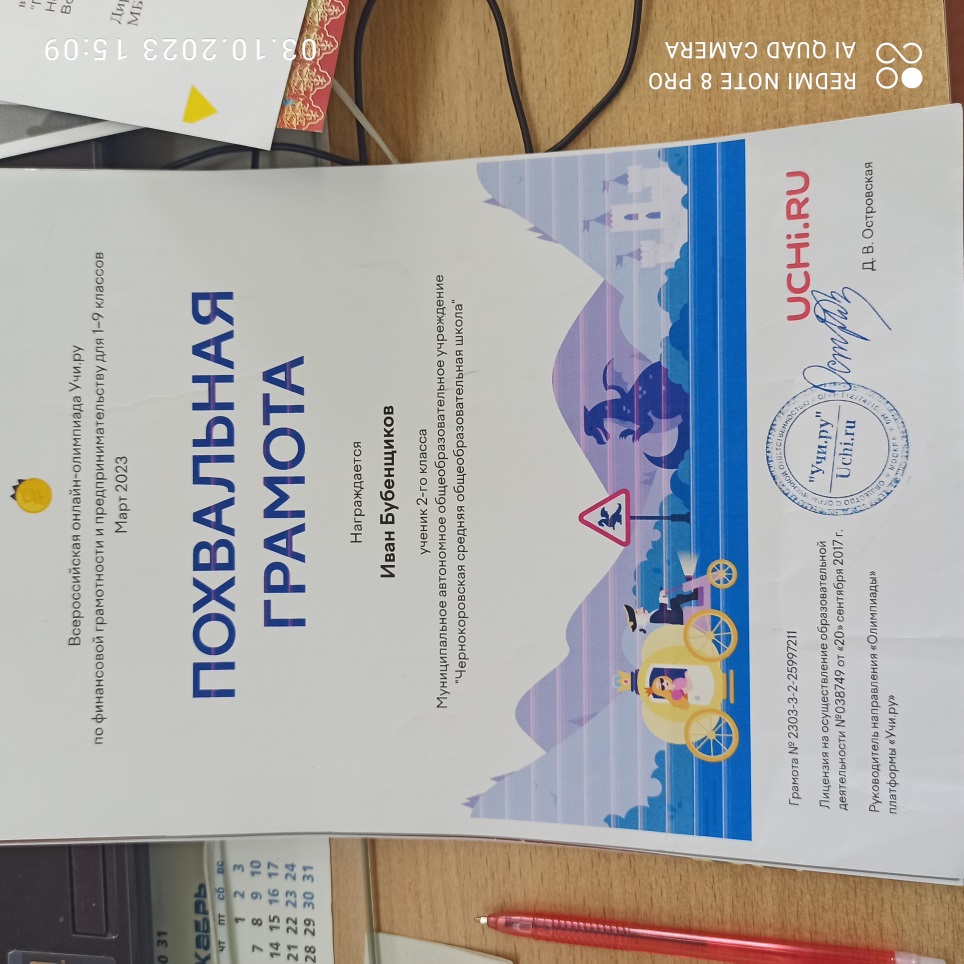 ПОБЕДЫ В ОЛИМПИАДАХ И конкурсах
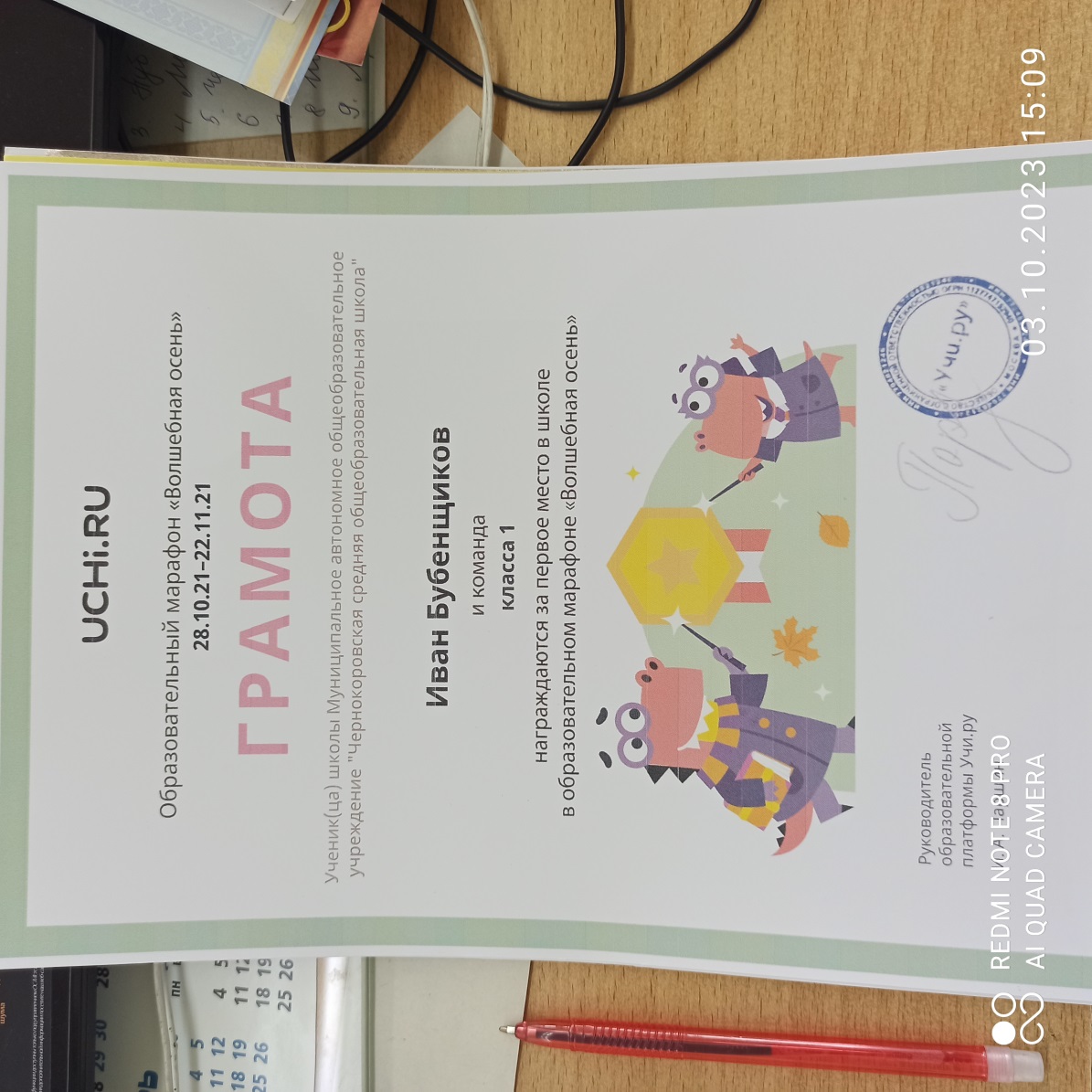 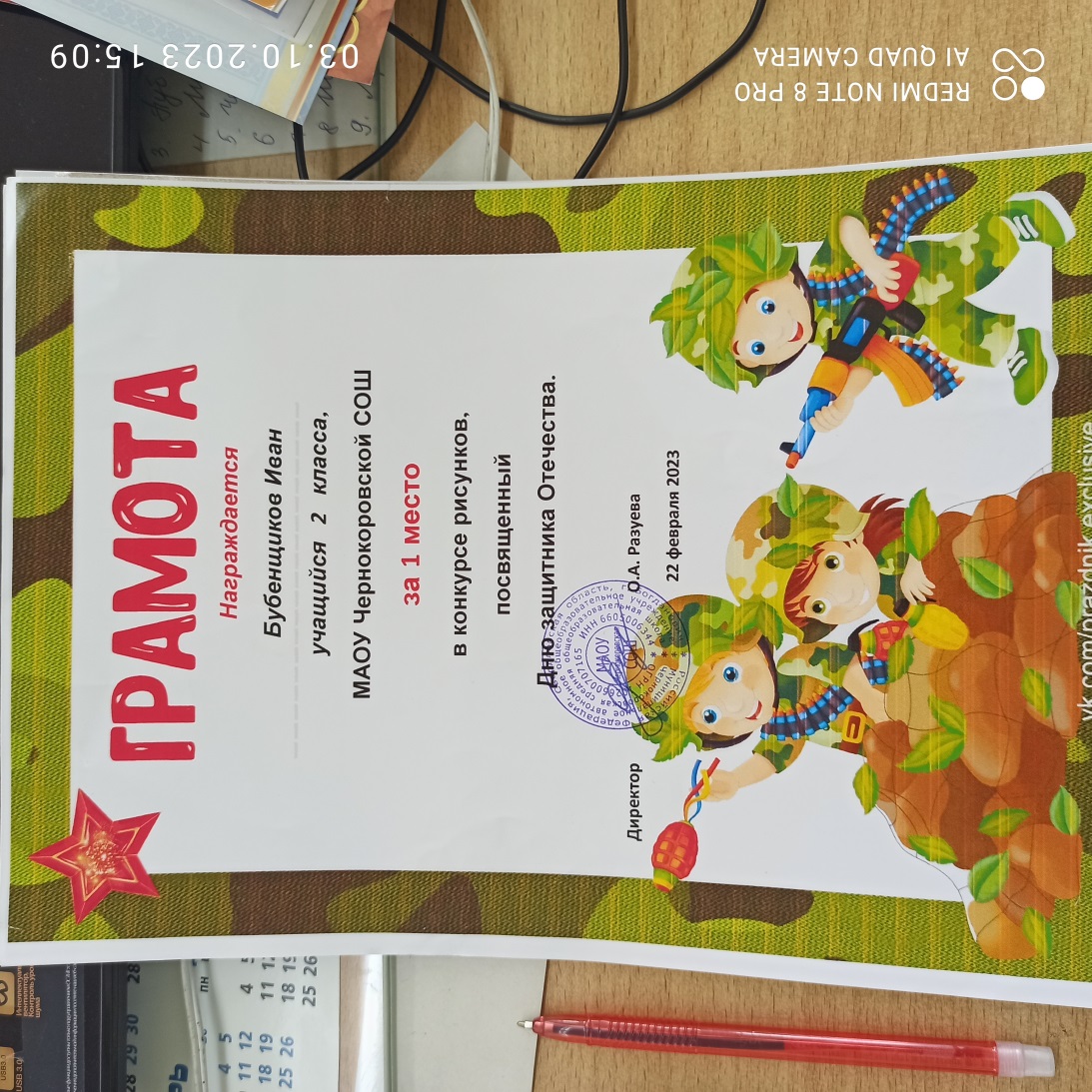 «УЧАСТИЕ В ШКОЛЬНЫХ ПРАЗДНИКАХ»
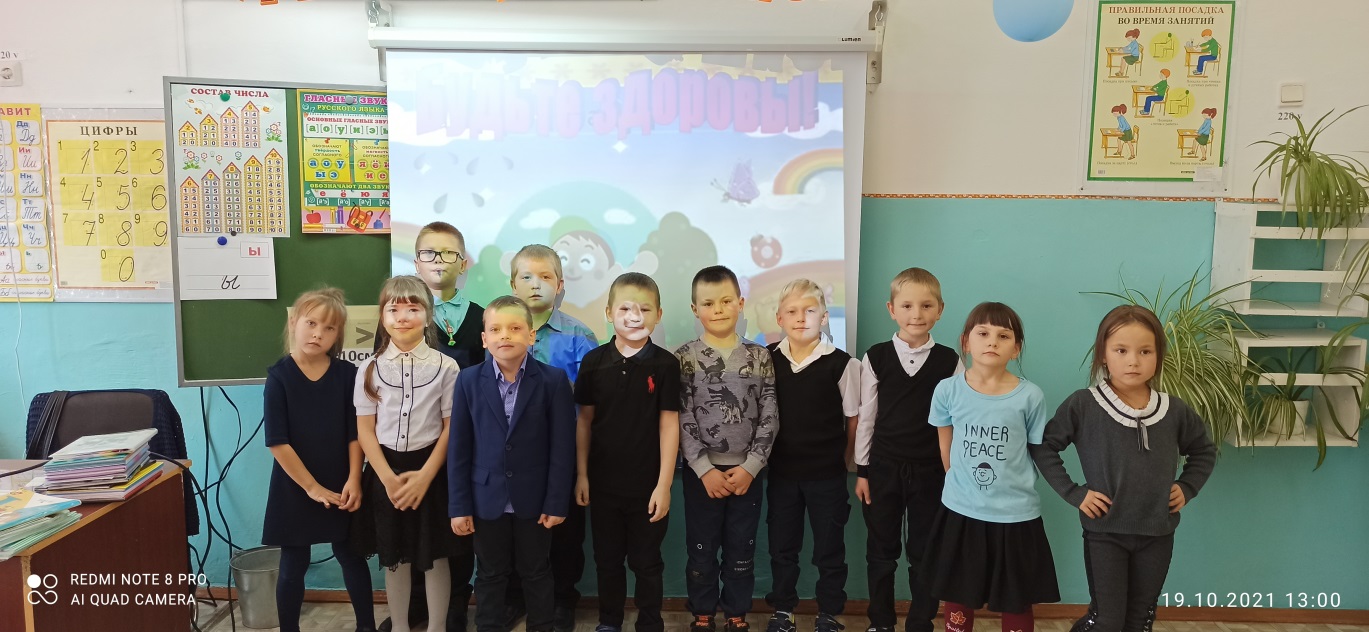 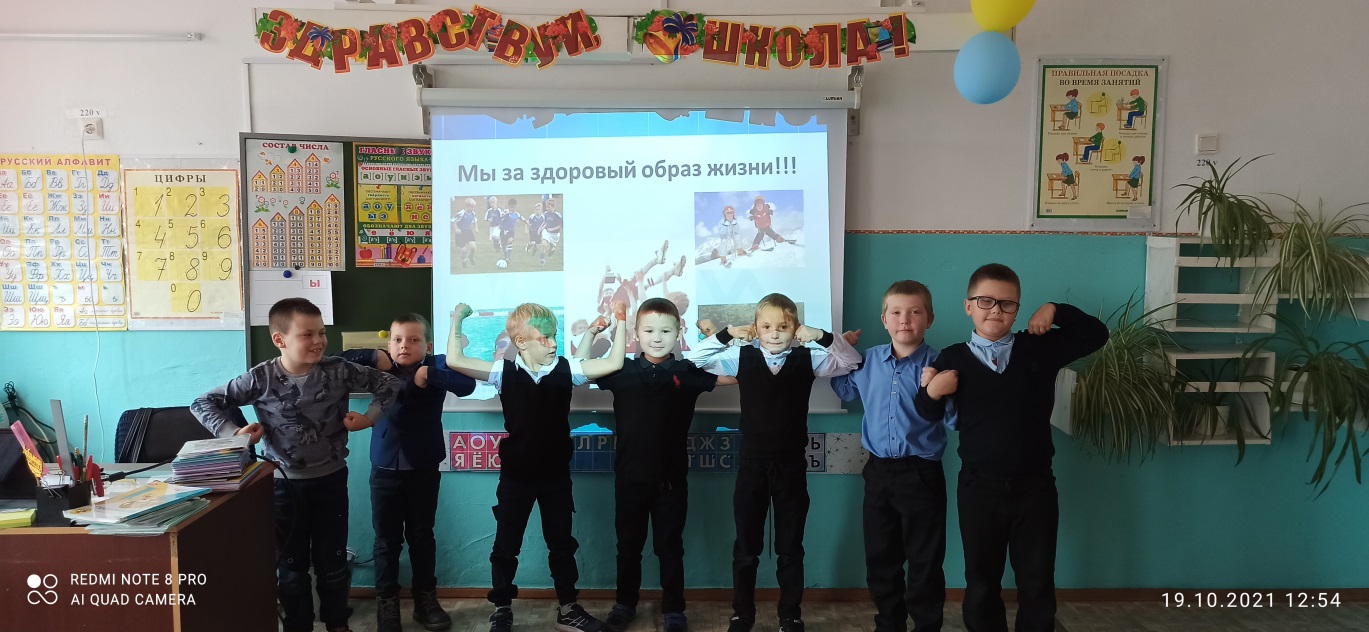 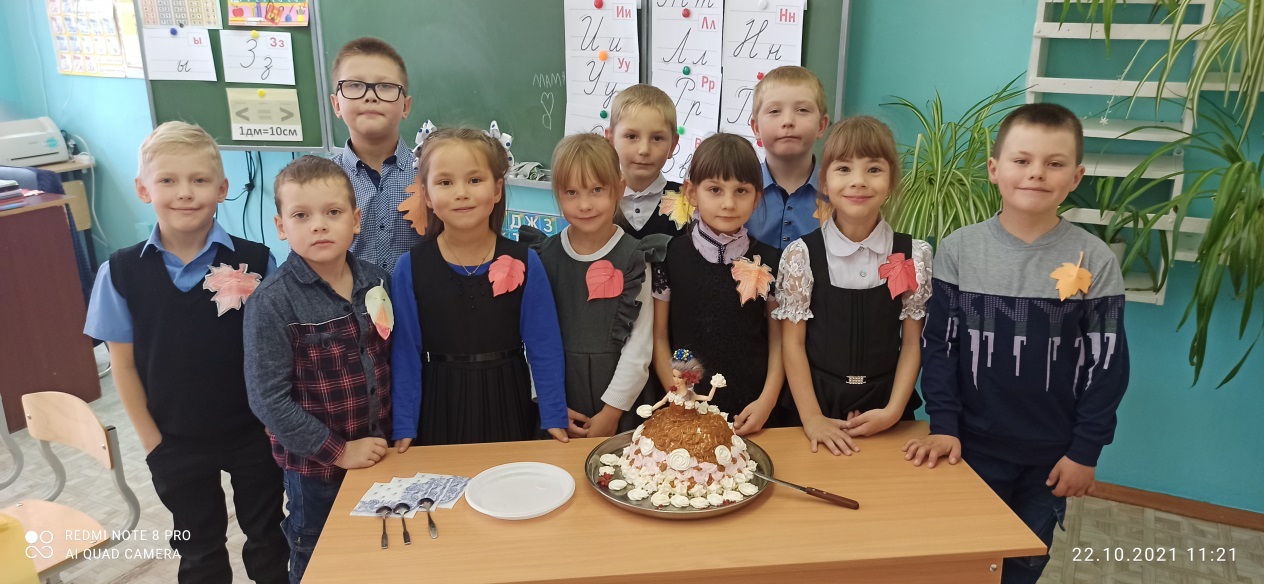 «УЧАСТИЕ В ШКОЛЬНЫХ ПРАЗДНИКАХ»
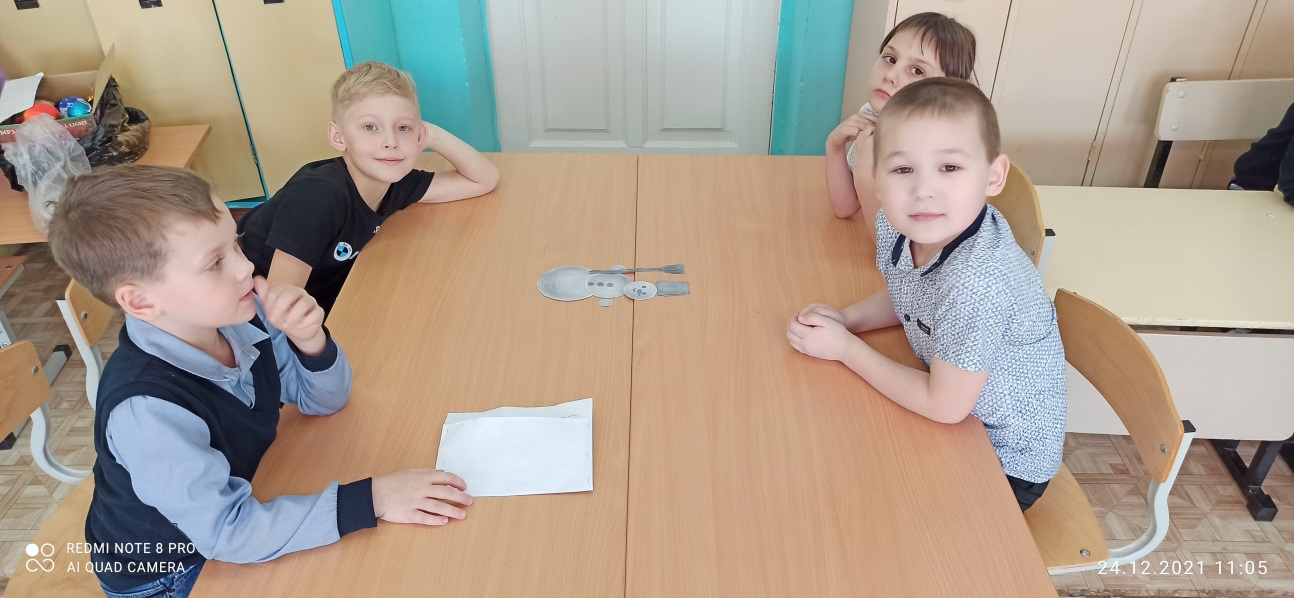 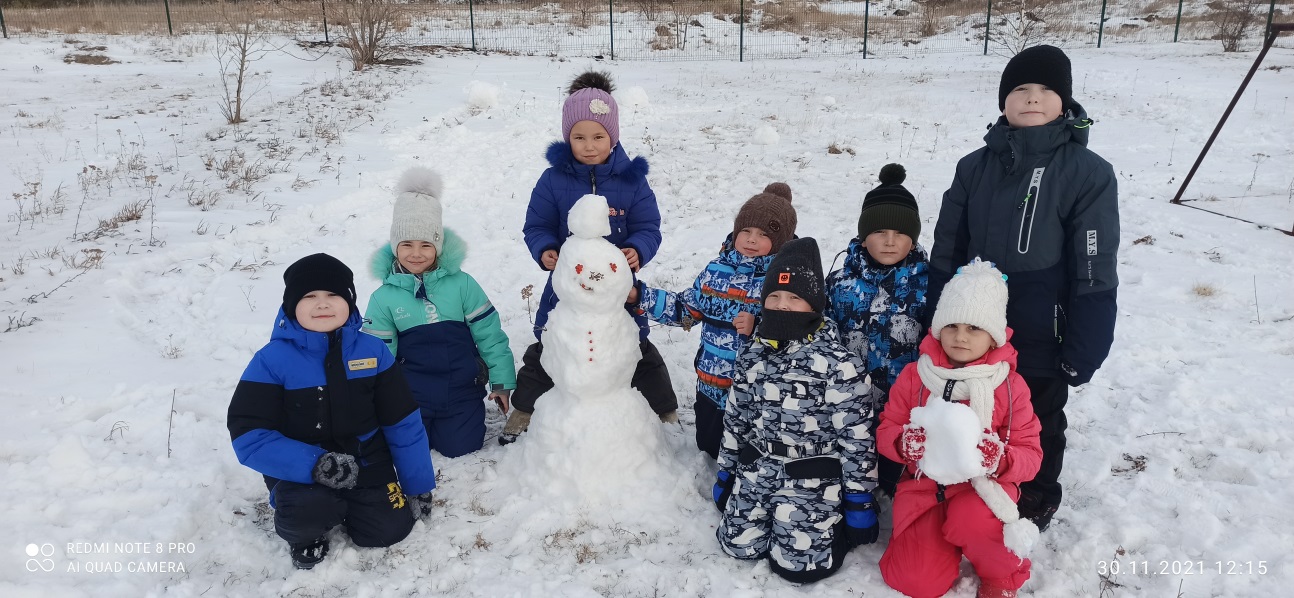 «ПОЖЕЛАНИЯ»
Желаю дружно к знаниям идти,
Стремиться только к лучшему, расти!
Разносторонне развиваться, увлекаться,
Поменьше ошибаться, наслаждаться
Тем, что вы сейчас – ученики,
Ведь годы школьные прекрасны и чисты!